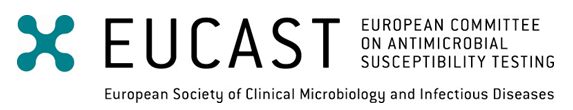 Değerlendirme kılavuzu
EUCAST antibiyotik duyarlılık için disk difüzyon  yöntemi
Sürüm 10.0
Ocak 2023
Önceki sürüme göre değişiklikler (sürüm 9.0)
2
Zonların değerlendirilmesi
Burada verilen inhibisyon zon çaplarının değerlendirilmesi ile ilgili açıklamalar EUCAST disk difüzyon yönteminin bir parçasıdır.
Zon kenarları plak gözden 30 cm uzakta tutulduğunda tam inhibisyonun başladığı nokta olarak değerlendirilir (istisnalar ve özel değerlendirme kuralları için bkz. slaytlar 15-29). 
Plakların çalışma yüzeyinde 45-derecelik bir açıda tutulması, zon kenarlarının tam görülemediği durumlarda değerlendirmeyi kolaylaştırabilir. 
İnhibisyon zon çapını, bir cetvel veya kumpas kullanarak, en yakın milimetreye kadar ölçün. Eğer otomatik zon okuyucu kullanılıyorsa, manuel okumaya göre kalibre edilmelidir.
3
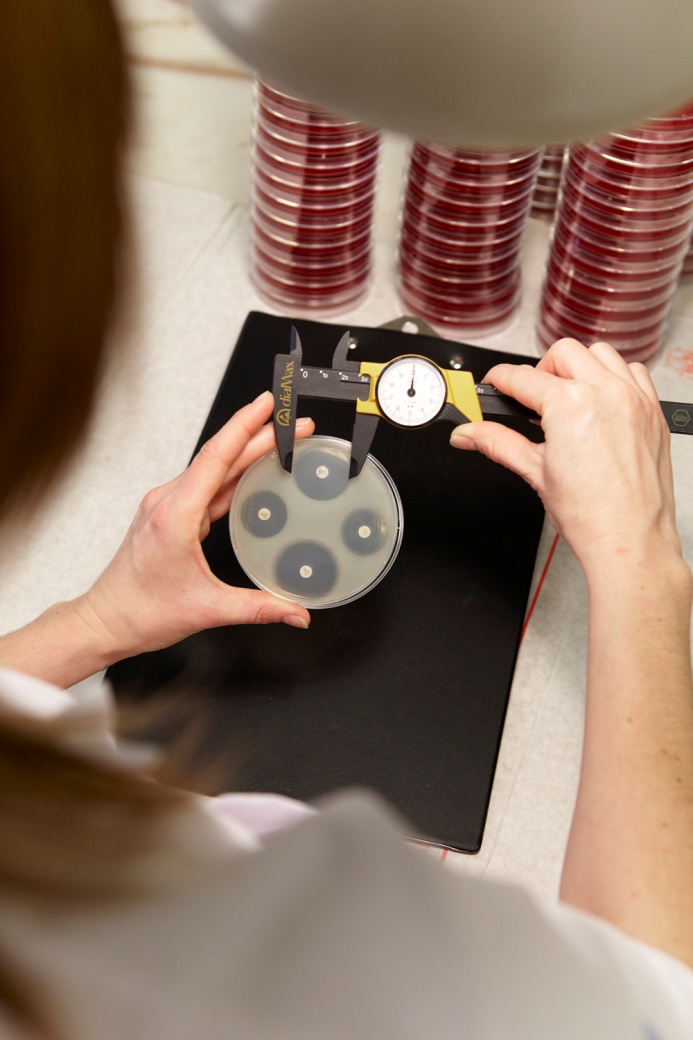 Zonların ölçülmesi
MH plaklarını, plağın arkasından siyah bir zemin üzerinde tutarak ve yansıyan ışıkta (ışık yandan gelerek) değerlendirin.

MH-F plakları, plağın ön yüzünden kapak açık olarak yansıyan ışık yardımıyla değerlendirin.
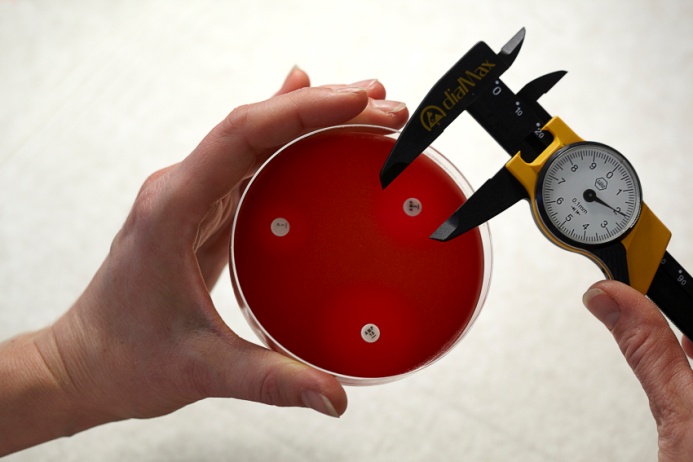 4
Zon içindeki koloniler
Zon içinde belirgin koloniler var ise, kültürün saflığını kontrol edin, gerekirse testi tekrarlayın. 

Kültür saf ise, zon ölçülürken zon içindeki koloniler dikkate alınmalıdır.
Zon YOK
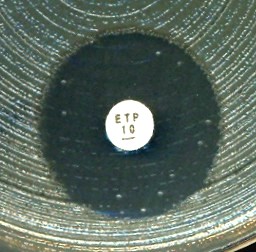 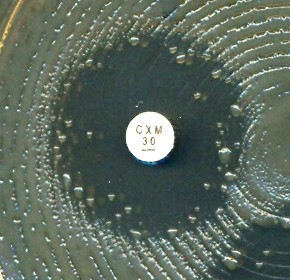 Zon içindeki kolonilerin değerlendirilmesi.
5
Zon içindeki koloniler
Zon içinde belirgin koloniler var ise, kültürün saflığını kontrol edin, gerekirse testi tekrarlayın. 

Kültür saf ise, zon ölçülürken zon içindeki koloniler dikkate alınmalıdır.
PBP mutasyonları içeren H. influenzae
ESBL içeren E. coli
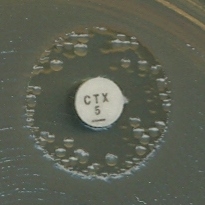 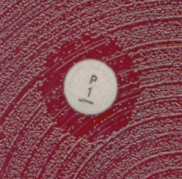 ZON YOK
ZON YOK
6
Zon içindeki kolonilerin değerlendirilmesi
Yayılma
Proteus spp.’de yayılma dikkate alınmaz ve  üremenin inhibisyonu değerlendirilir.
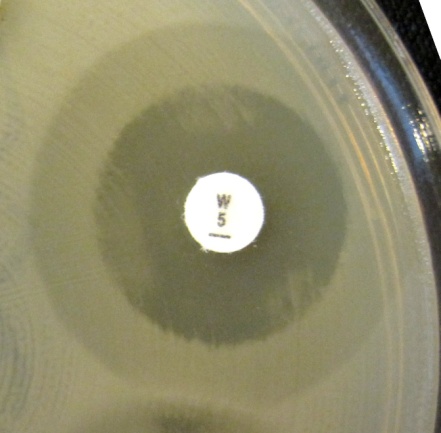 7
Çift zon
Çift zon oluştuğunda, kültürün saflığını kontrol edin, gerekirse testi tekrarlayın. 

Kültür saf ise, iç zon değerlendirilir.
Çift zonun değerlendirilmesi
8
Belirsiz zon kenarları Enterobacterales
Plak siyah bir zemin önünde tutulur ve çıplak göz ile 30 cm ‘den bakılarak yaklaşık zon kenarı tahmin edilir. Plak ışığa doğru tutulmamalı veya büyüteç kullanılmamalıdır.
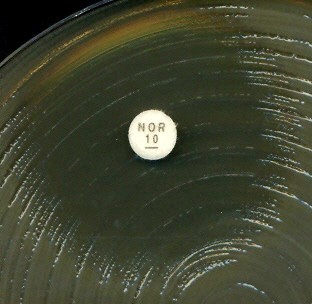 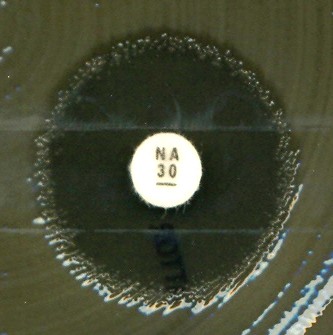 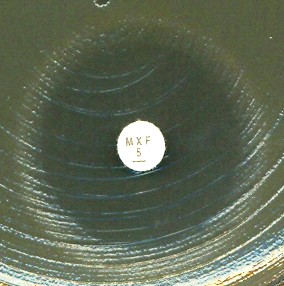 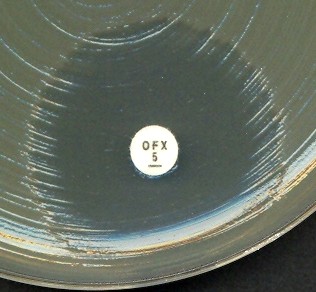 Enterobacterales’ de belirgin olmayan zon kenarlarının değerlendirilmesi.
9
Belirsiz zon kenarlarıStaphylococci
Plak siyah bir zemin önünde tutulur ve çıplak göz ile 30 cm ‘den bakılarak yaklaşık zon kenarı tahmin edilir. Plak ışığa doğru tutulmamalı veya büyüteç kullanılmamalıdır.
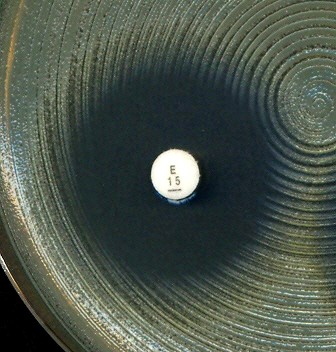 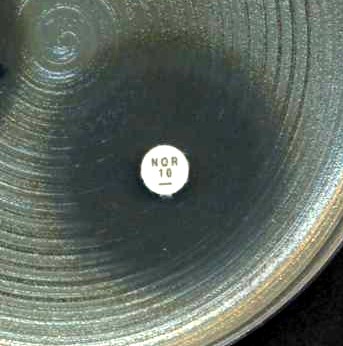 Stafilokoklarda belirgin olmayan zon kenarlarının değerlendirilmesi.
10
Belirsiz zon kenarlarıS. pneumoniae
Plaklar, gözden 30 cm uzakta, çalışma tezgahına 45 Co derecelik açı ile tutulduğunda görülen küçük koloniler,  zonlar değerlendirilirken dikkate alınmalıdır. 

Zon kenarının yakınında görünen küçük koloniler MH-F besiyerindeki aşırı neme bağlı olabilir ve kullanımdan önce plakların kurutulmaları ile azalabilir.
S. pneumoniae’ da belirgin olmayan zon kenarlarının değerlendirilmesi.
.
11
[Speaker Notes: First bulletpoint: information added on 45 degree angle.]
Üreme mi hemoliz mi?
Hemolizin inhibisyonu değil üremenin inhibisyonu değerlendirilmelidir
Bazen üreme ve hemolizi ayırdetmek güç olabilir
β-hemolizinler agara difüze olur. Bu nedenle β-hemoliz içinde çoğunlukla üreme yoktur.
α-hemolizinler difüze olmaz. Çoğunlukla α-hemoliz alanı içinde üreme olur.
S. pneumoniae ve β-laktamlarda sıklıkla zon kenarlarında α-hemoliz de bulunur.
12
β-hemoliz
Hemoliz ve üremeyi ayırt etmek için plağı öne ve arkaya doğru hareket ettirin
β-hemoliz içinde genellikle üreme olmaz.
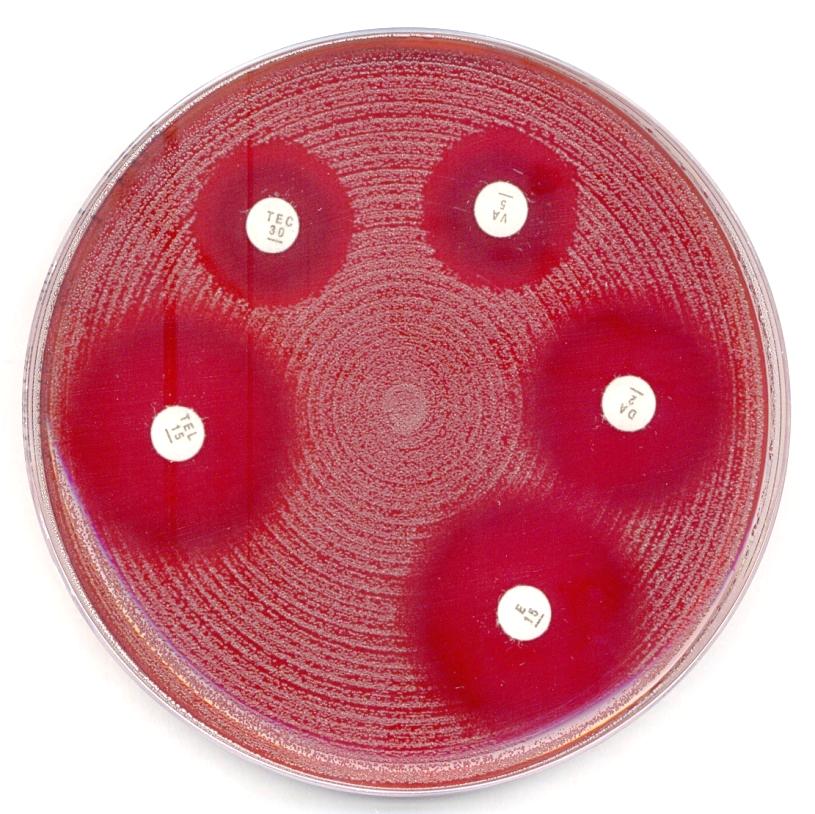 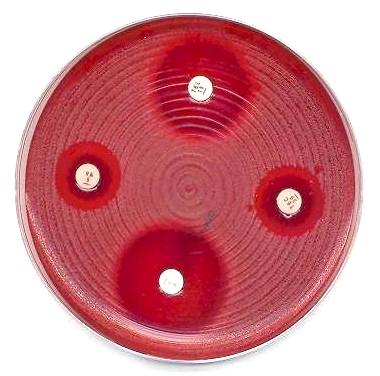 13
S. pyogenes
Streptococcus group C
α-hemoliz
Hemoliz ve üremeyi ayırt etmek için plağı öne ve arkaya doğru hareket ettirin
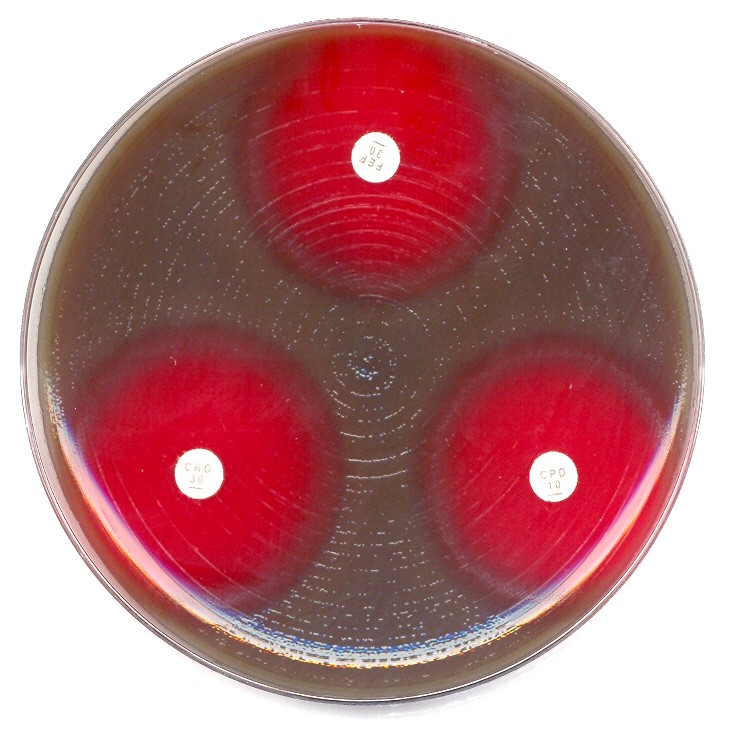 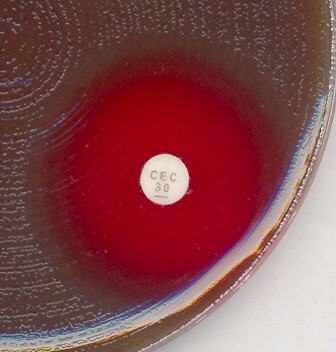 Genellikle α-hemoliz alanında üreme vardır..
Bazı bakterilerde, üreme olmaksızın α-hemoliz olabilir. Hemoliz ve üremeyi ayırt etmek için plağı öne ve arkaya doğru hareket ettirin
.
14
Belirli değerlendirme ilkeleri
Enterobacterales’ te ampisilin, ampisilin-sulbaktam ve amoksisilin-klavulanik asit 
Enterobacterales ve temosilin
Enterobacterales ve mesillinam
E. coli ve fosfomisin
Trimetoprim ve  trimetoprim-sulfametoksazol  genel
Stenotrophomonas maltophilia, Achromobacter xylosoxidans ve Burkholderia pseudomallei ile trimetoprim-sulfametoksazol
Aeromonas spp. ve trimetoprim-sulfametoksazol
Enterococcus ve vankomisin
S. aureus ve benzilpenisilin
Stafilokok ve streptokoklarda indüklenebilir klindamisin direncinin saptanması
H. influenzae ve beta-laktam antibiyotikler
15
[Speaker Notes: Vibrio spp. with TSU added]
Enterobacterales’ te ampisilin, ampisilin-sulbaktam ve amoksisilin-klavulanik asit
Bazı Mueller Hinton agar serilerinde görülebilen ince bir tabaka şeklindeki zon içi üreme dikkate alınmamalıdır. İç zon bazı agar serilerinde gözlenmez ve dış zon değerlendirmeye alındığında seriler arasında bir fark yoktur.
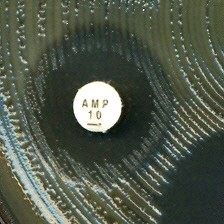 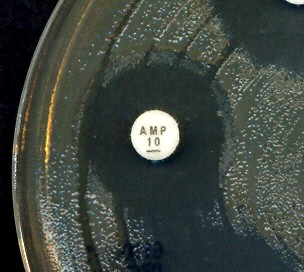 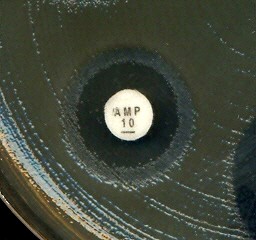 16
Enterobacterales ve temosilin
İnhibisyon zonu içindeki izole koloniler dikkate alınmamalıdır.
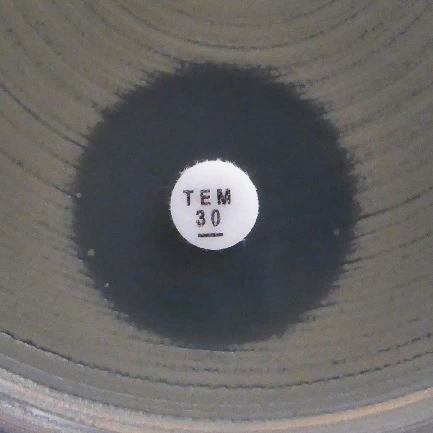 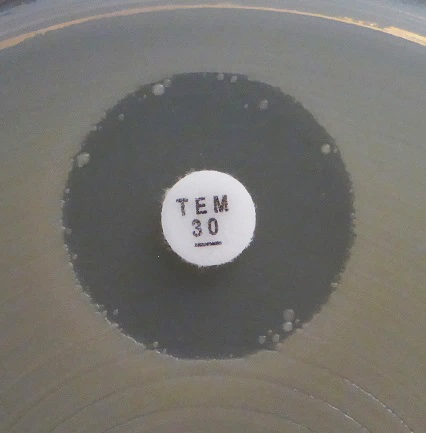 17
Enterobacterales ve mesillinam
İnhibisyon zonu içindeki izole koloniler dikkate alınmamalı ve zon dışından ölçülmelidir.
No zone
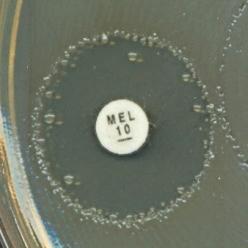 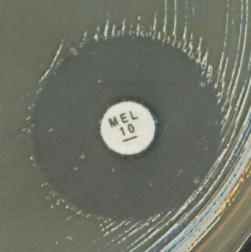 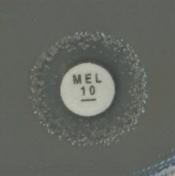 18
E. coli ve fosfomisin
İnhibisyon zonu içindeki izole koloniler dikkate alınmamaz, dış kenardan ölçülür.
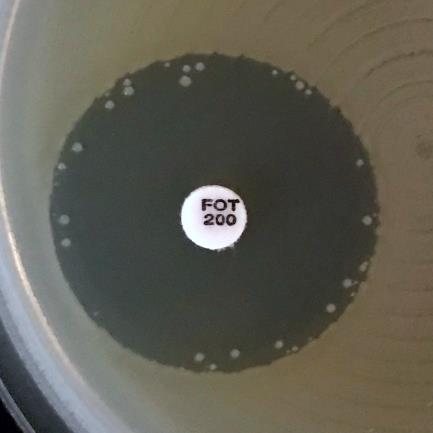 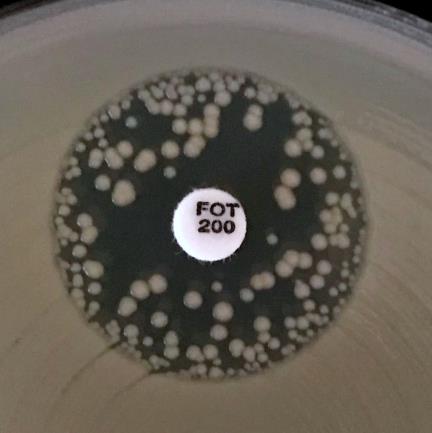 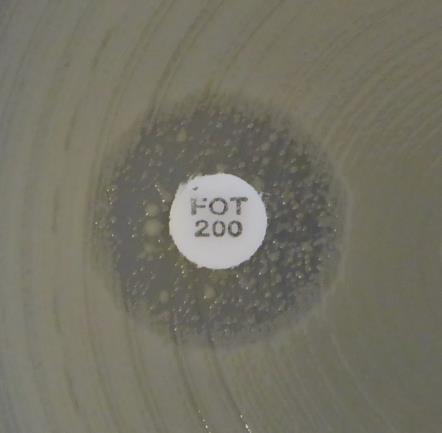 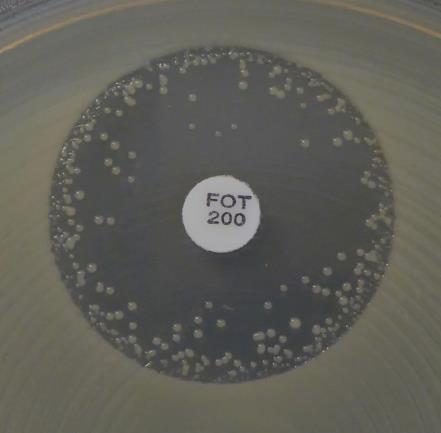 No zone
19
Trimetoprim vetrimetoprim-sulfametoksazol
Değerlendirme için talimatları izleyin ve çift zon belirdiğinde iç zonu ölçün (aşağıdaki örneklere bakınız).

Diske kadar hafif bir üreme görülebilir. Bu üreme göz ardı edilmeli ve en belirgin inbibisyon zon kenarı ölçülmelidir.
Moraxella
E. coli
Haemophilus
KNS
20
S. maltophilia vetrimetoprim-sulfametoksazol
Zon kenarı ayırt edilebiliyor ise zon içindeki üremeyi çok bile olsa dikkate almayın. 
Dış zon kenarından değerlendirip sınır değerlere göre bildirin. 

Eğer diske kadar üreme var ve inhibisyon zonu görülemiyor ise  dirençli bildirin.
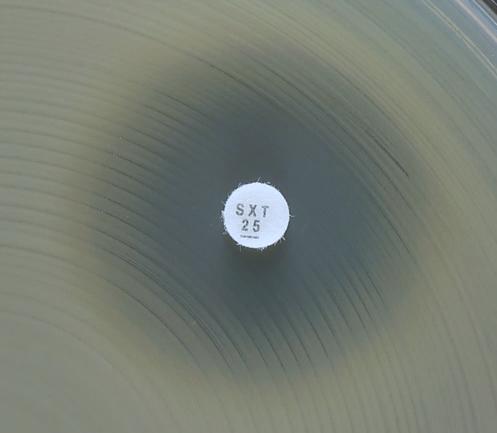 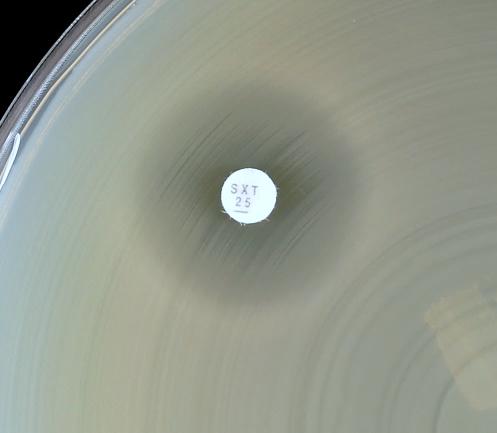 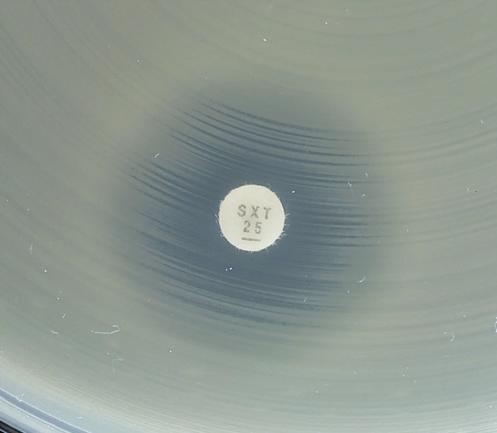 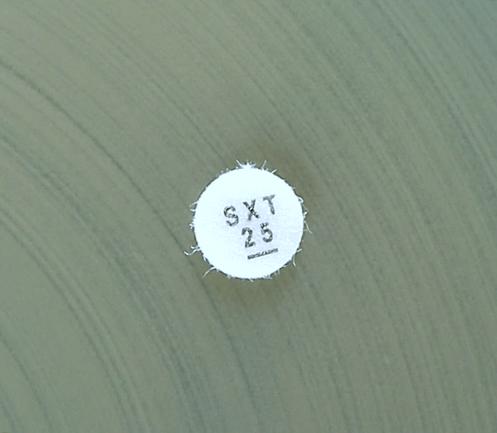 ZON YOK
Bir dış zon görünüyor
Diske kadar üreme
21
A. xylosoxidans vetrimetoprim-sulfametoksazol
Zon kenarı ayırt edilebiliyor ise zon içindeki üremeyi çok bile olsa dikkate almayın. 
Dış zon kenarından değerlendirip sınır değerlere göre bildirin. 

Eğer diske kadar üreme var ve inhibisyon zonu görülemiyor ise  dirençli bildirin.
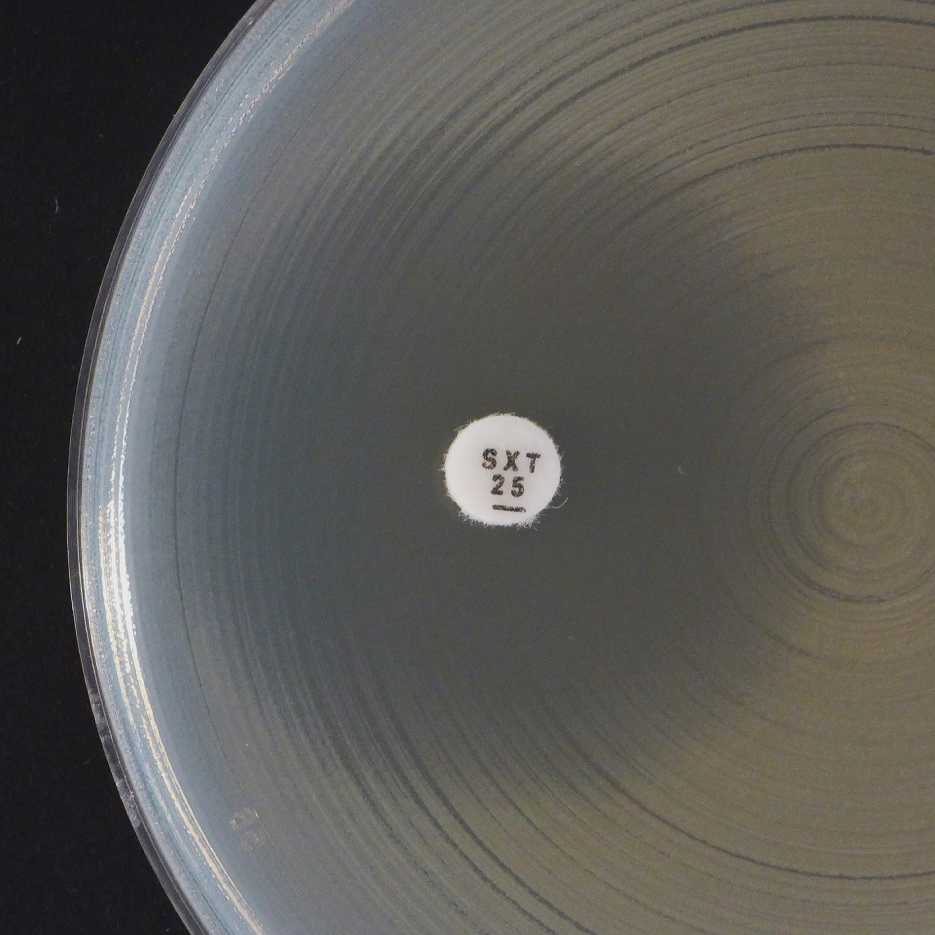 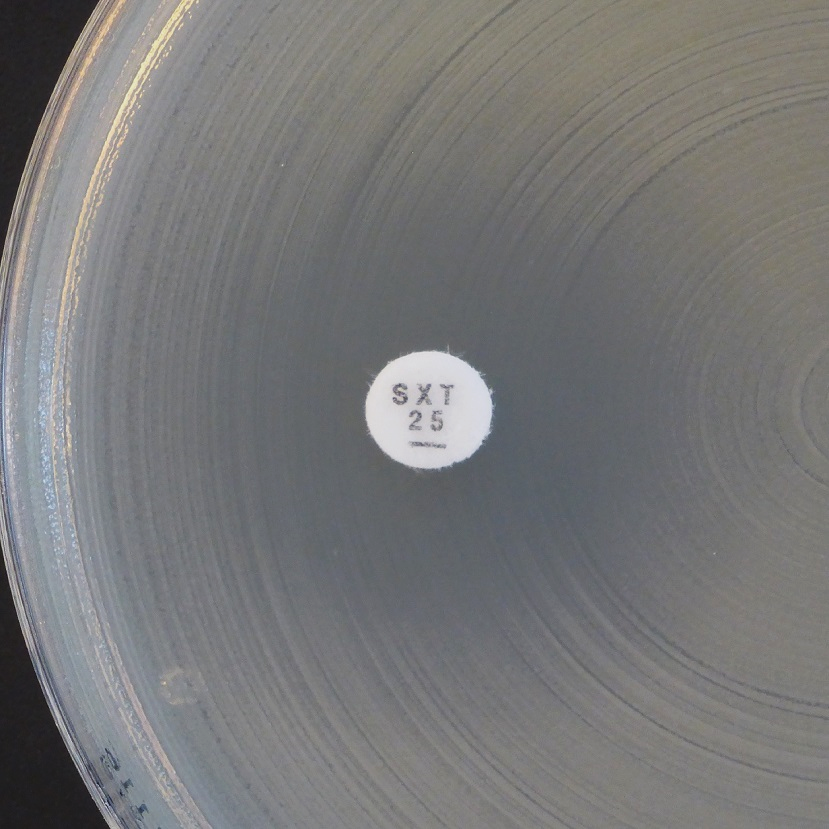 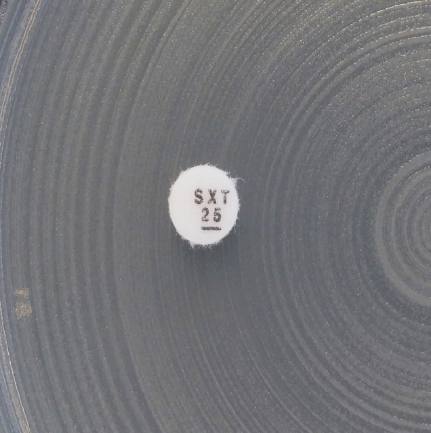 Bir dış zon görünüyor
Diske kadar üreme
22
B. pseudomallei vetrimetoprim-sulfametoksazol
Zon kenarı ayırt edilebiliyor ise zon içindeki üremeyi çok bile olsa dikkate almayın. 
Dış zon kenarından değerlendirip sınır değerlere göre bildirin. 

Eğer diske kadar üreme var ve inhibisyon zonu görülemiyor ise  dirençli bildirin.
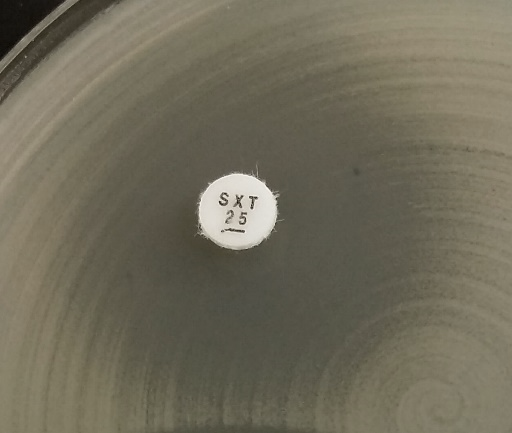 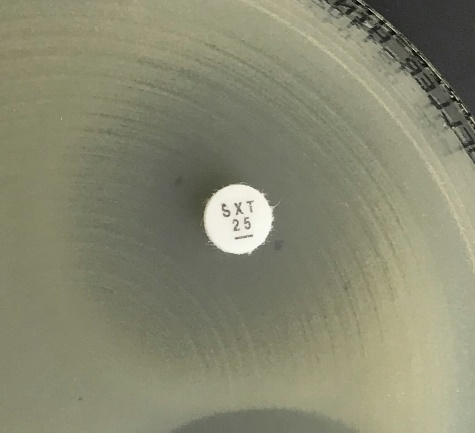 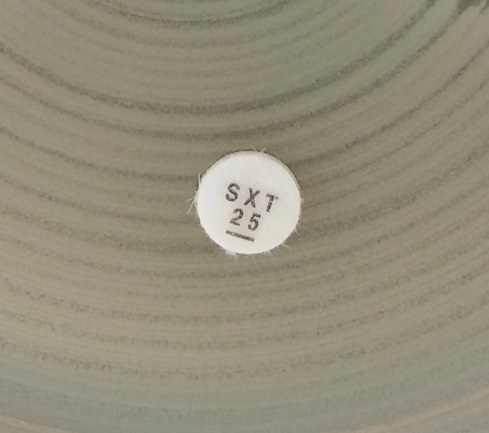 Bir dış zon görünüyor
Diske kadar üreme
23
Aeromonas spp. ve trimetoprim-sulfametoksazol
Belirgin olan zon kenarı değerlendirilmelidir. İnhibisyon zonu içindeki hafif üreme veya bulanıklık göz ardı edilir. 
Belirgin bir iç zon kenarı varsa, inhibisyon zonu olarak iç zon değerlendirilir.
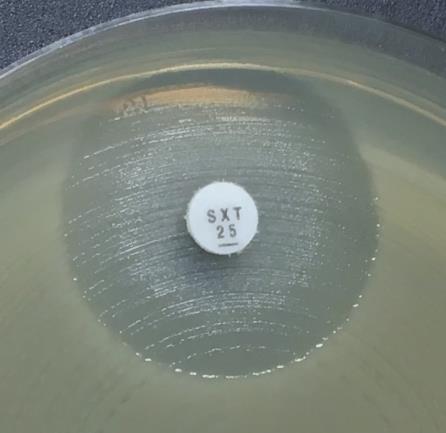 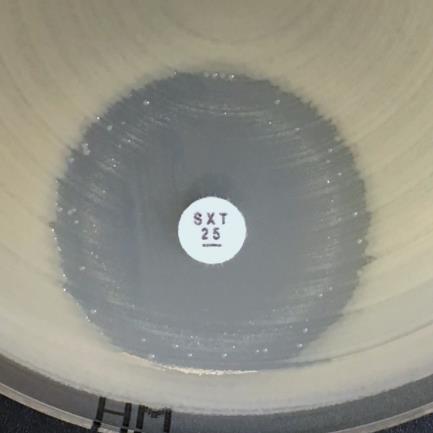 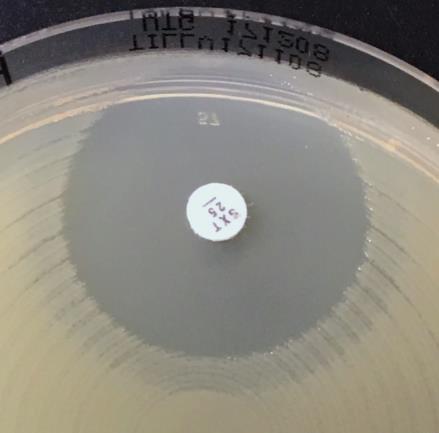 24
Enterococcus ve vankomisin
Vankomisin zon çapı ≥ 12 mm olan enterokoklarda inhibisyon zon kenarını kapağın ön yüzünden ve ışık kaynağına doğru tutarak dikkatle inceleyin. 
Eğer zon kenarı keskin ise duyarlı olarak bildirin
Zon kenarı belirsiz ise, zon içi üreme var ise veya emin değilseniz VRE’dan şüphelenin ve zon çapı ≥ 12 mm bile olsa doğrulama testi yapın. 	
İnkübasyonda 24 saat tutmadan duyarlı olarak bildirmeyin.
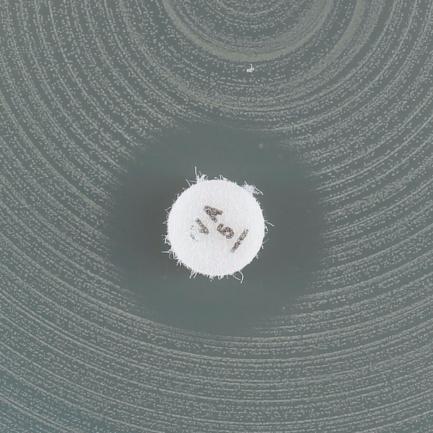 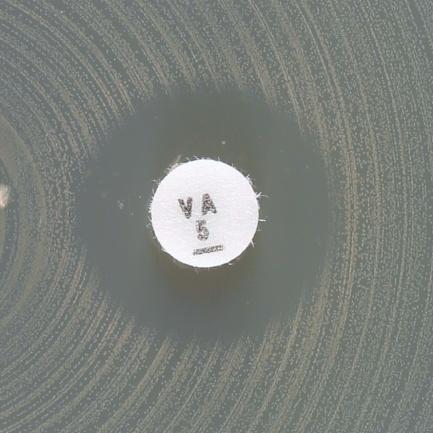 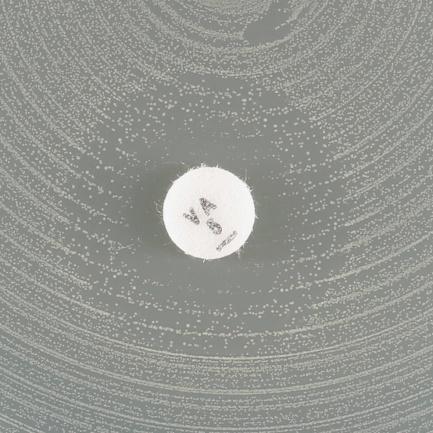 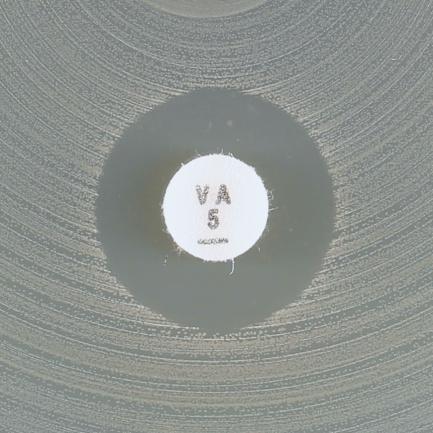 25
non-VRE
VRE
S. aureus ve benzilpenisilin
Zon çapı ≥26 mm olan izolatlar: Zon kenarı ışığa tutarak plağın önünden incelenir. 
Eğer zon ≥ 26 mm ve zon kenarı keskin ise (kenara doğru üremede azalma yok; uçurum kenarı gibi) izolat penisilinaz üreticisidir, dirençli bildirilir.
Eğer zon ≥ 26 mm ve zon kenarı belirsiz ise (zon kenarına doğru üreme azalıyor; sahil gibi; duyarlı bildirin.
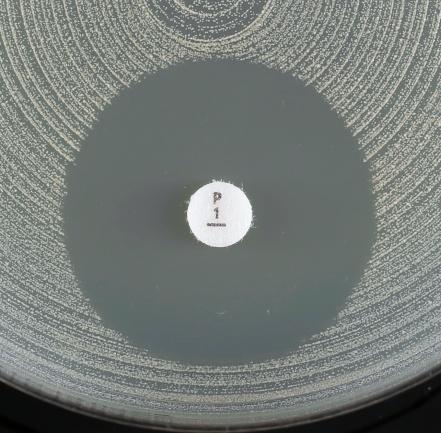 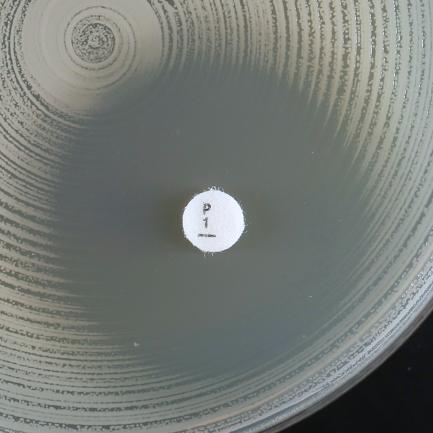 Zon ≥ 26 mm ve
Keskin zon kenarı= Dirençli
Zon ≥ 26 mm ve
Belirsiz zon kenarı= Duyarlı
26
[Speaker Notes: Explanation for sharp and fuzzy zone edge added.]
Stafilokoklarda indüklenebilen klindamisin direncinin saptanması
İndüklenebilen klindamisin direnci klindamisin aktivitesinin bir makrolid ile antagonize olması ile saptanır. 
Eritromisin ve klindamisin diskleri  12-20 mm ara ile yerleştirilir (kenardan kenara) ve antagonizma varlığına bakılır (D fenomeni).
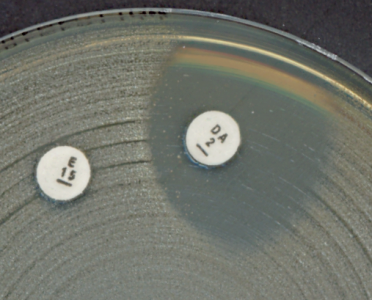 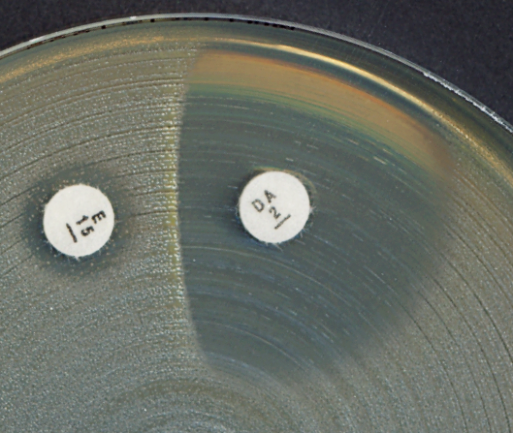 Stafilokoklarda D fenomeni örnekleri.
27
Streptokoklarda indüklenebilen klindamisin direncinin saptanması
İndüklenebilen klindamisin direnci klindamisin aktivitesinin bir makrolid ile antagonize olması ile saptanır. 
Eritromisin ve klindamisin diskleri 12-16 mm ara ile  yerleştirilir (kenardan kenara) ve antagonizma varlığına bakılır (D fenomeni).
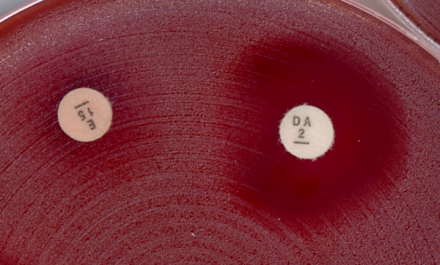 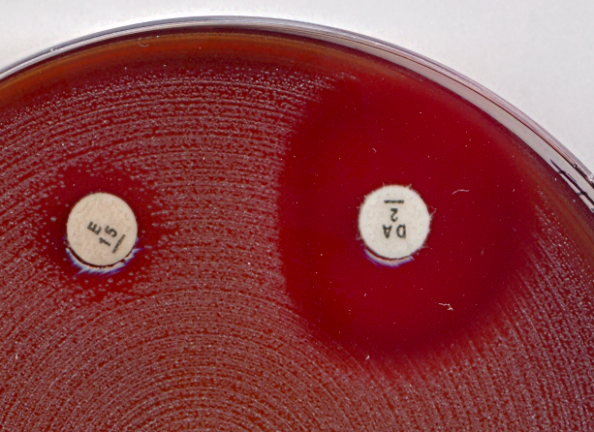 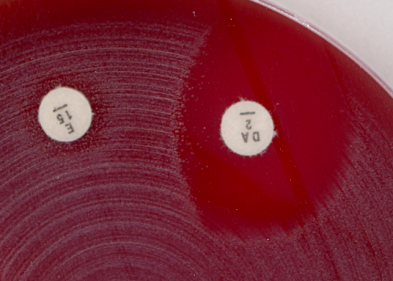 Streptokoklarda  D fenomeni örnekleri.
.
28
H. influenzae ve beta-laktam antibiyotikler
Üremenin olmadığı net bir inhibisyon zonu oluşmuşken diskin etrafında üreme olabilir. Bu durumda inhibisyon zonunun dış kenarı değerlendirilir.
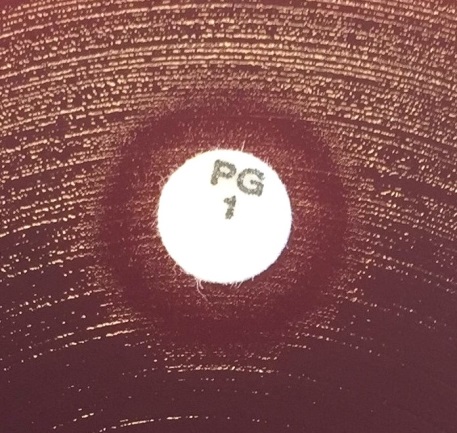 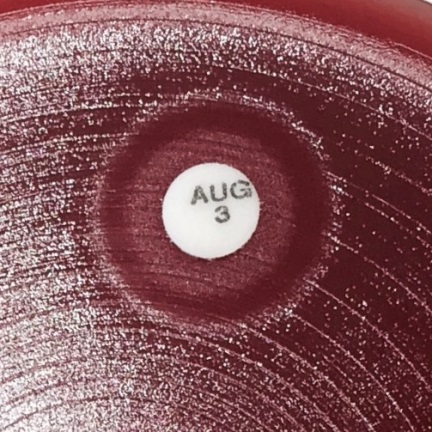 29
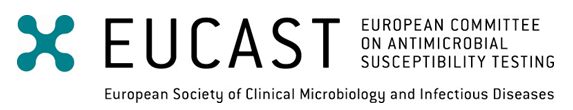